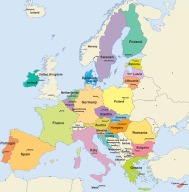 Knowledge Organiser – Autumn 1 2021, European Adventure, Class 2
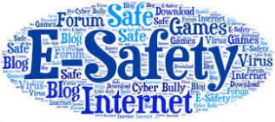 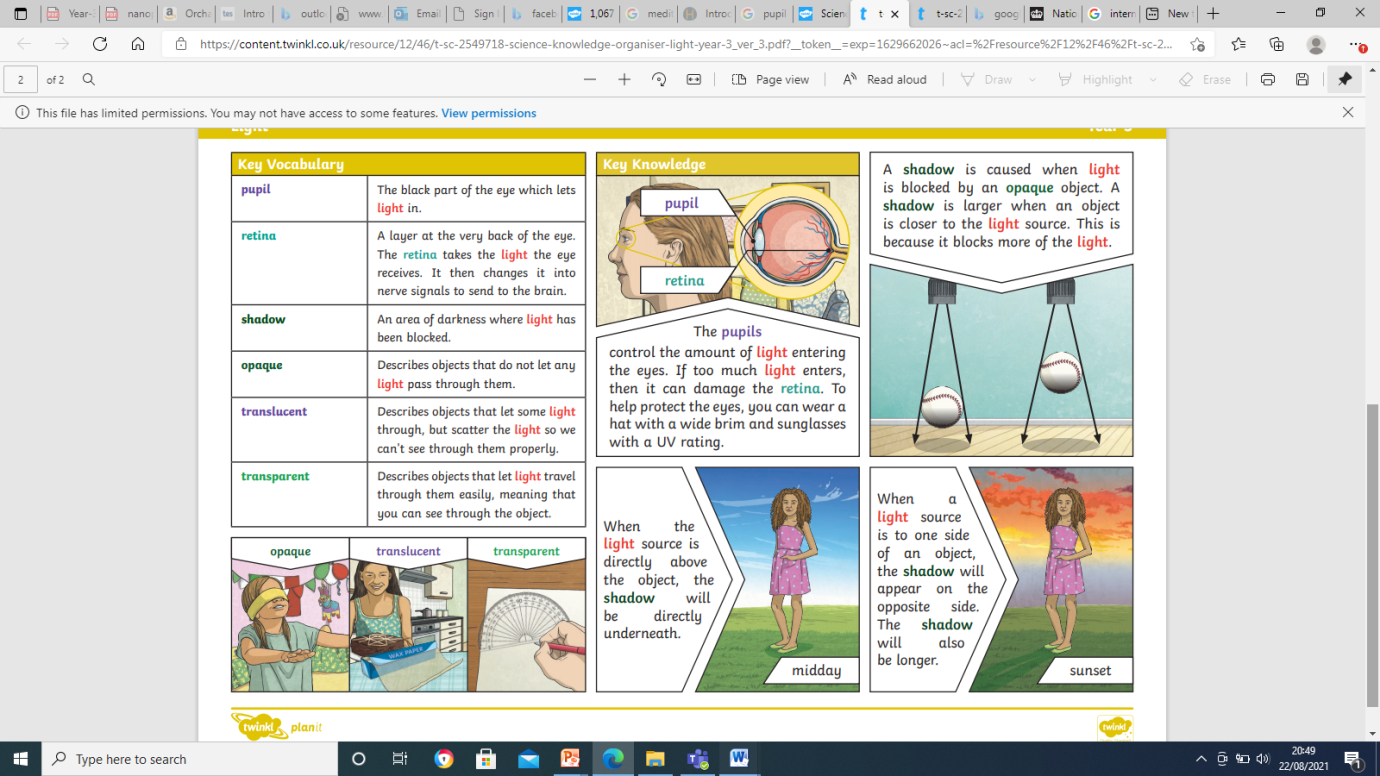 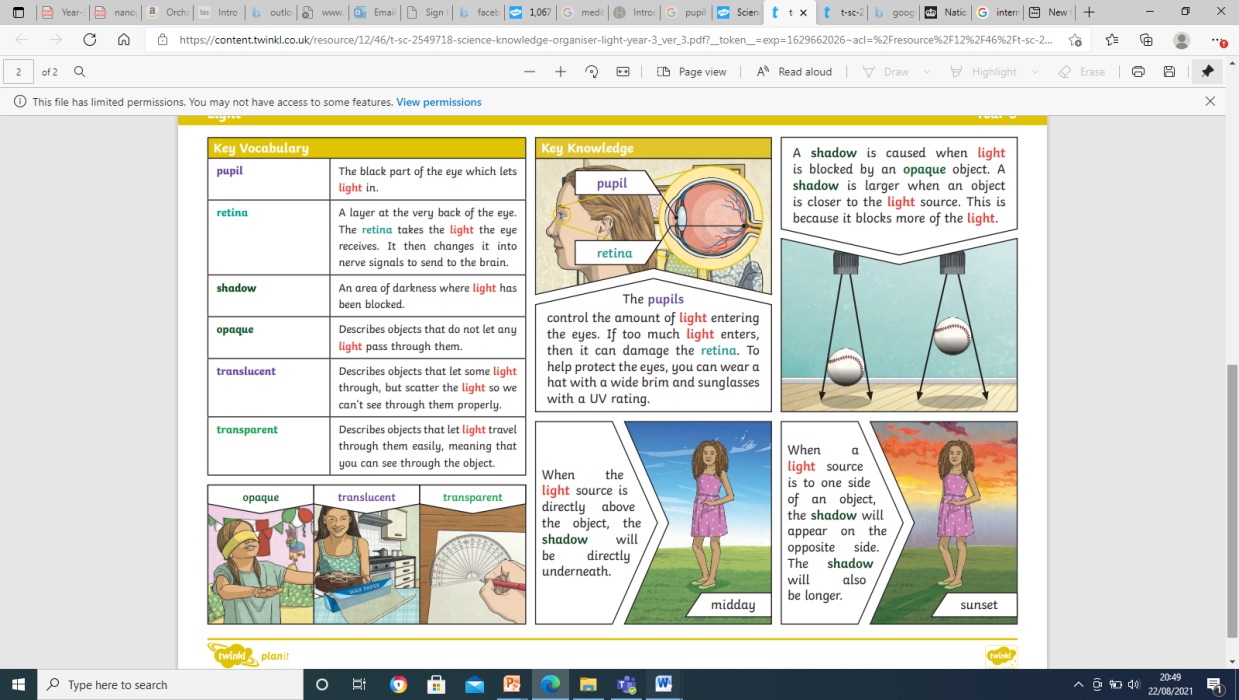 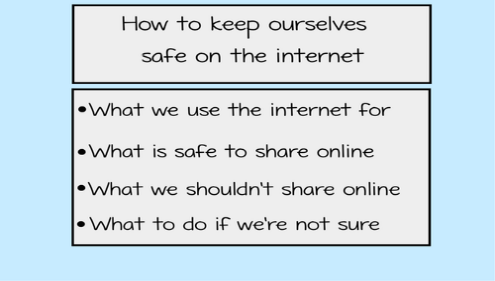 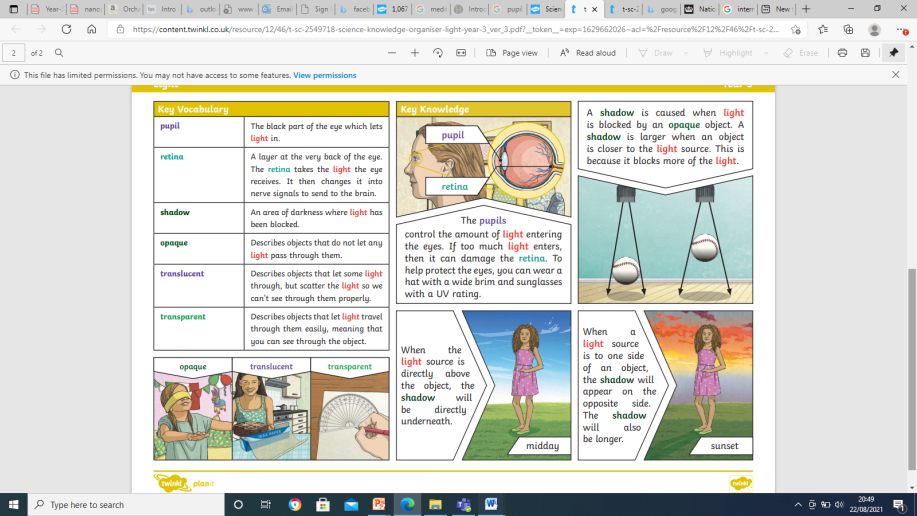 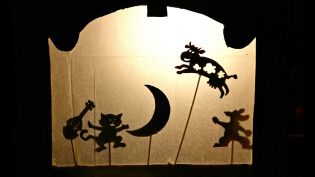 Knowledge Organiser – Autumn 1 2021, Class 2
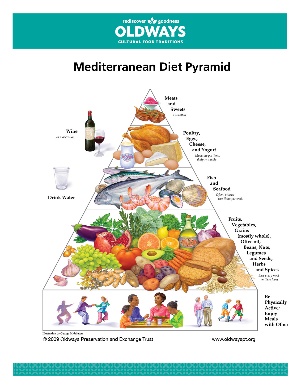